Automated Curie Point PyrolyzerJPS-900
NEW!
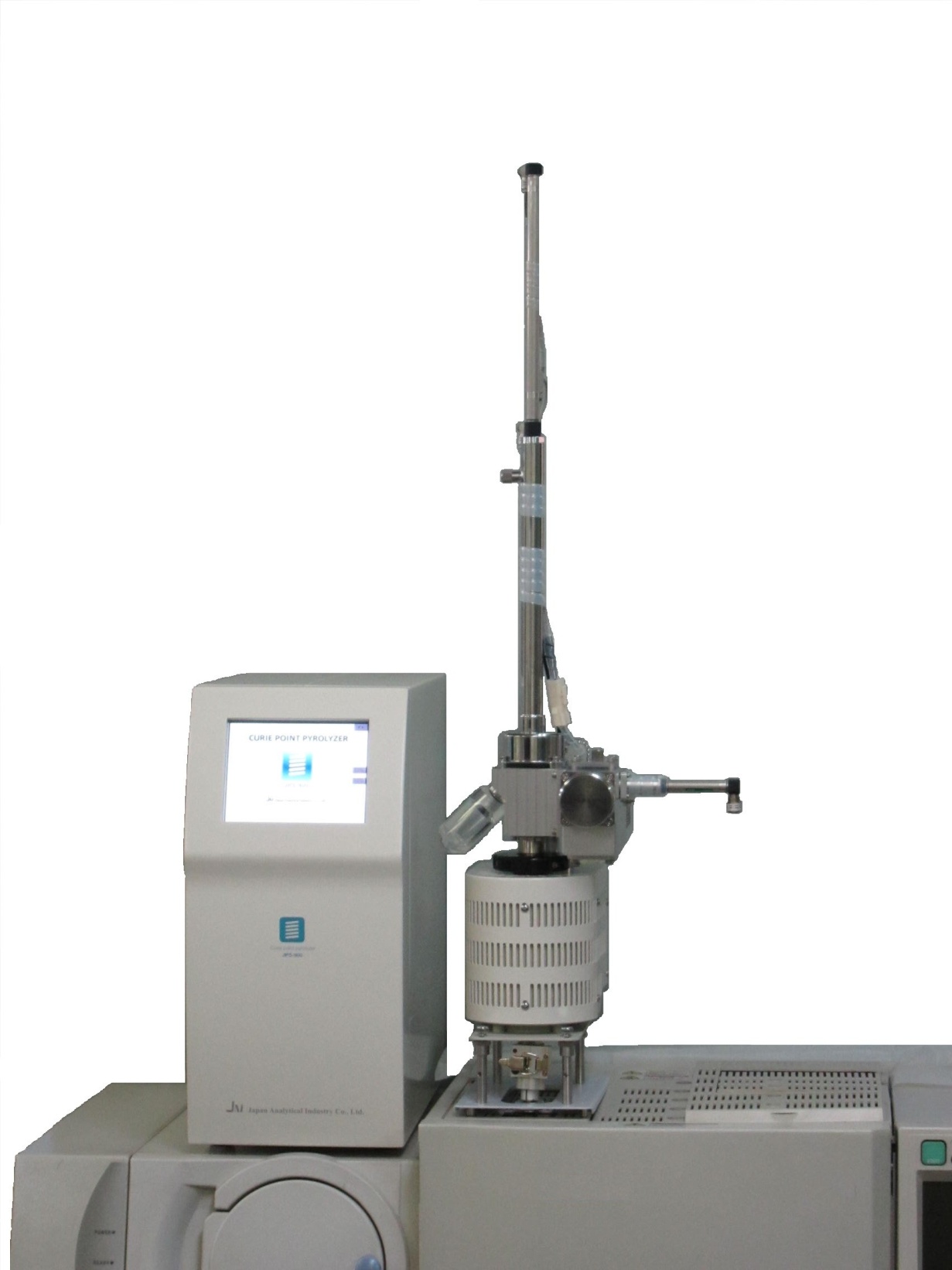 全自动居里点
裂解仪
JPS-900
－　操作简单 设计集约　－
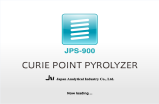 保温炉
MAX
400
1
℃
居里点
样品数
触摸屏
MAX
40
Automated Curie Point PyrolyzerJPS-900
■ 全新的操作系统　NEW!
　设备采用全新的5.7英寸LCD触控屏设计。
   诸如参数设置和流速控制等各种必要的实验操作都可以通过触控屏进行轻松输入。
■ 令人惊讶的可重复性
　居里点加热方式可以保证实验的可重复性。
同时利用专利的热箔片技术，保证可以实现
样品的轻松制备各类样品。
■ 保温炉最高温度高达400℃ 
　从所谓有的可以轻松实现超高沸点样品的检测。
■ 单次可实现高达40个样品的分析
　可大幅度缩短实验的准备时间。
■ 可搭载任意厂商和型号的GC
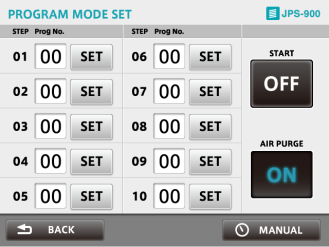 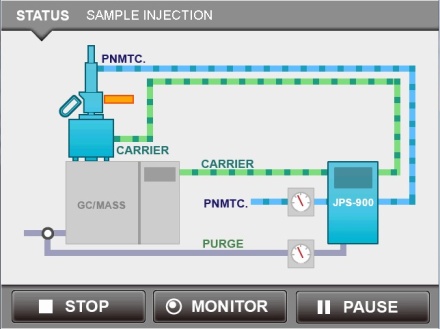 2
Automated Curie Point PyrolyzerJPS-900
技术参数
3
质量控制
利用GC/FID的可行性方法讨论 
	标准样品[jaistd100ng]*・・・1ul
* 甲苯, D5, C16 和DOP各100ng/ul的浓度溶解在正己烷当中  
JPS-900 性能和可重复性实验
	标准品[聚苯乙烯]*・・・0.1 to 0.5mg
	    * 聚苯乙烯标样：M/W13,000
JPS-900+GC/FID 校正曲线的建立
	SBR-St 23%, SBR-St 43% and SBR-St 60%
JPS-900+GC/FID 对于未知样品的定量尝试
	SBR-a, SBR-b, SBR-c, SBR-e and SBR-f
4
利用GC/FID的可行性方法讨论
质量控制
利用标准样进样对GC/FID方法的可行性进行讨论标准样100ng，组成为甲苯, D5, C16 和DOP各100ng/ul的浓度
溶解在正己烷当中
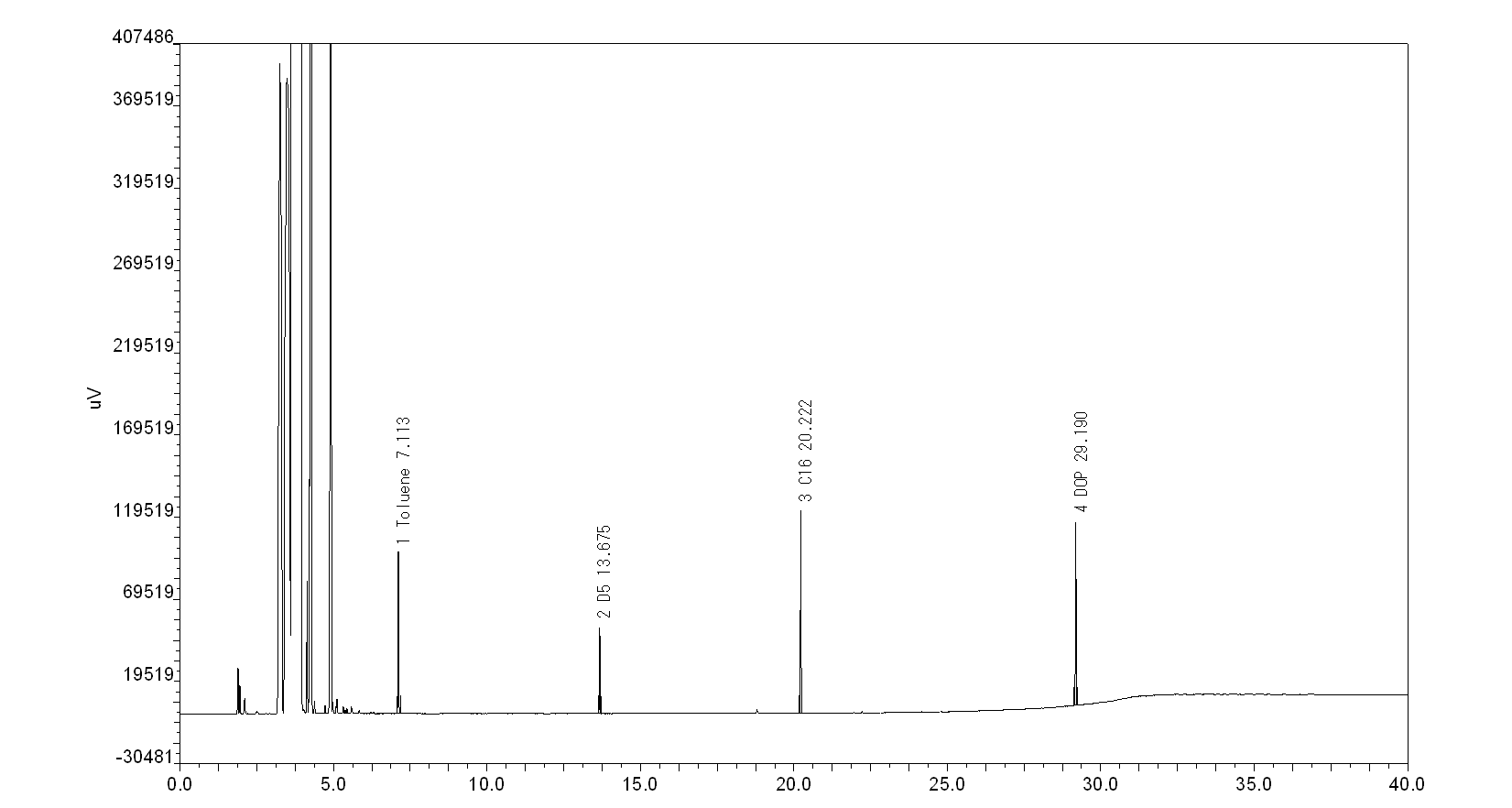 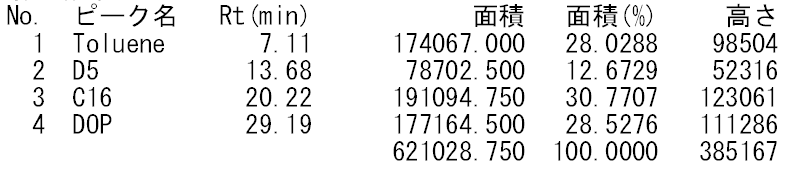 5
5
利用GC/FID的可行性方法讨论
质量控制
JPS-700+GC/FID
6
JPS-900 性能和可重复性实验
质量控制
聚苯乙烯标样(M/W13,000)・・・0.1 to 0.5mg
7
JPS-900 性能和可重复性实验
质量控制
#4 File name: A04-(std PS) 2.crm
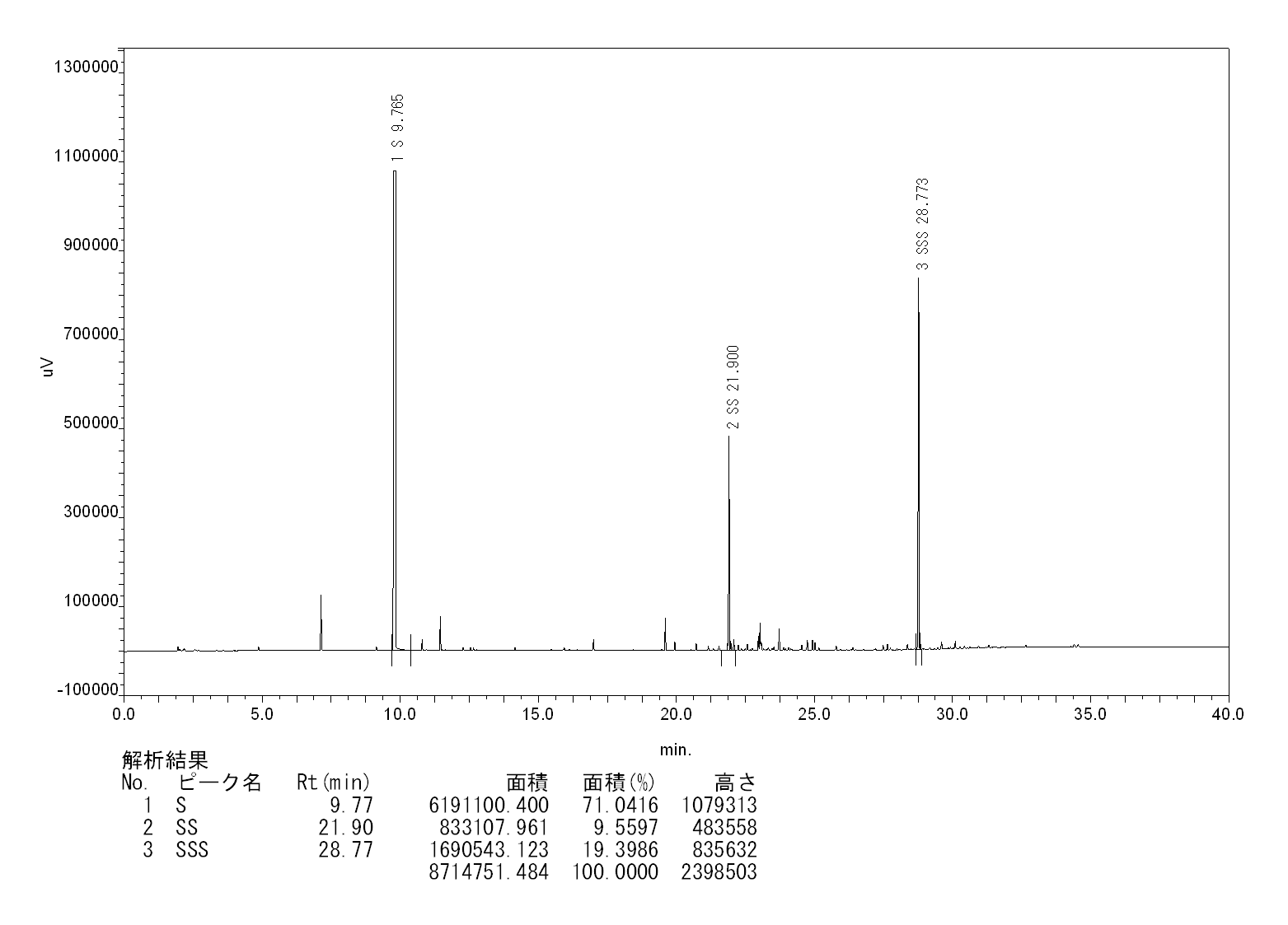 1,300,000
8
8
JPS-900 性能和可重复性实验
质量控制
#5 File name: A05-Blank.crm
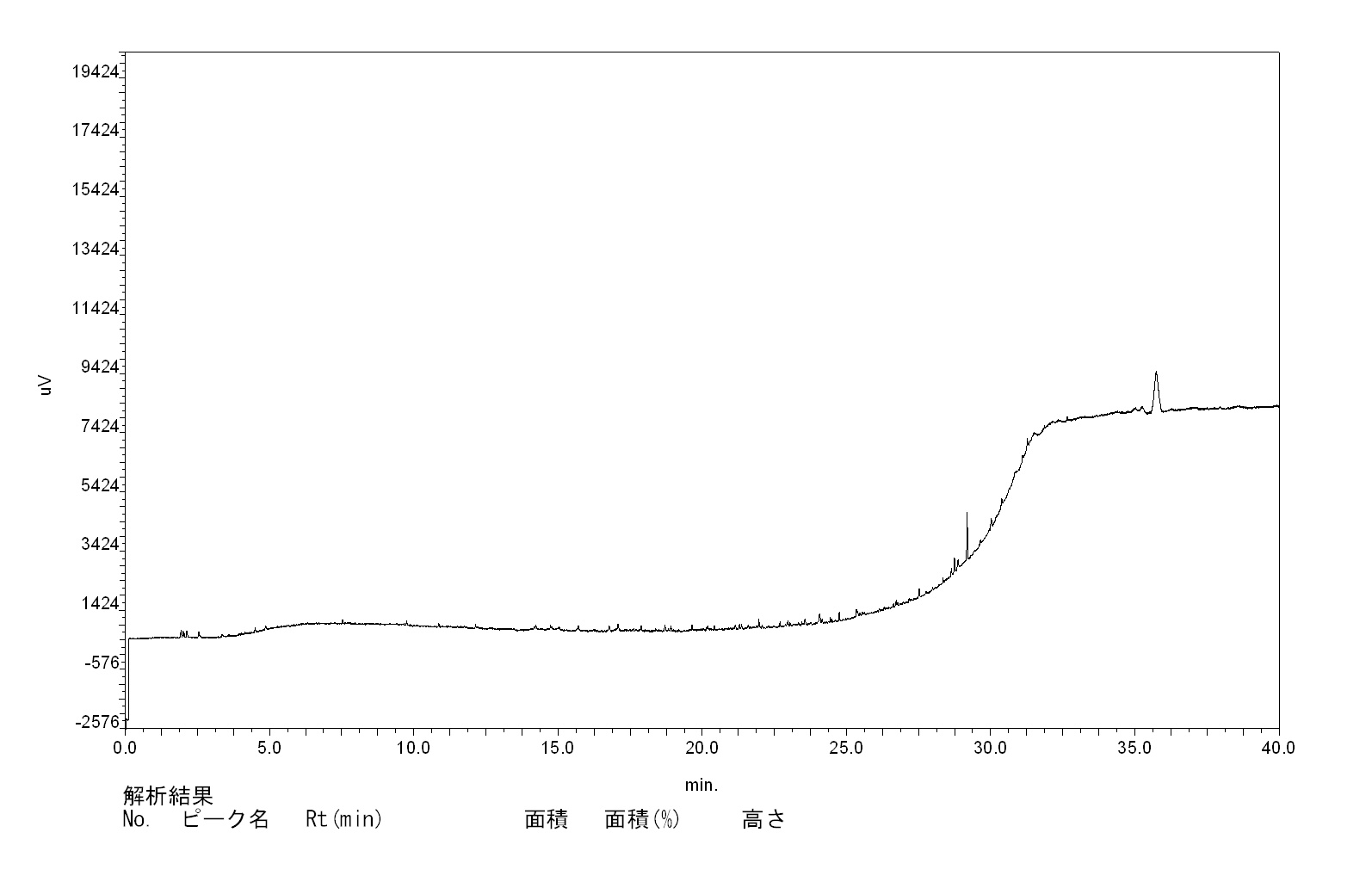 20,000
9
9
JPS-900 性能和可重复性实验
质量控制
#6 File name: A06-(std PS) 3.crm
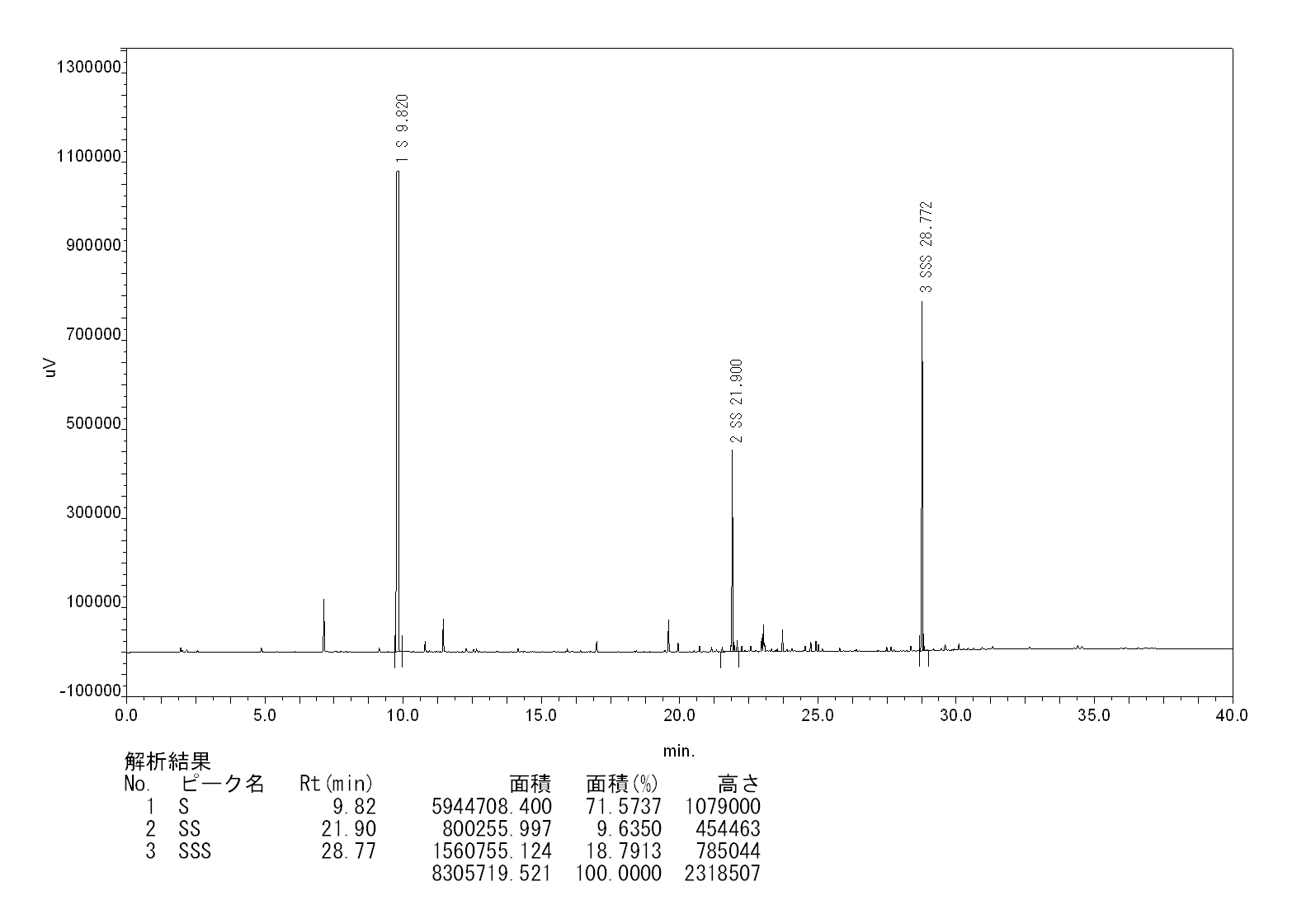 1,300,000
10
10
JPS-900 性能和可重复性实验
质量控制
#7 File name: A07-Blank.crm
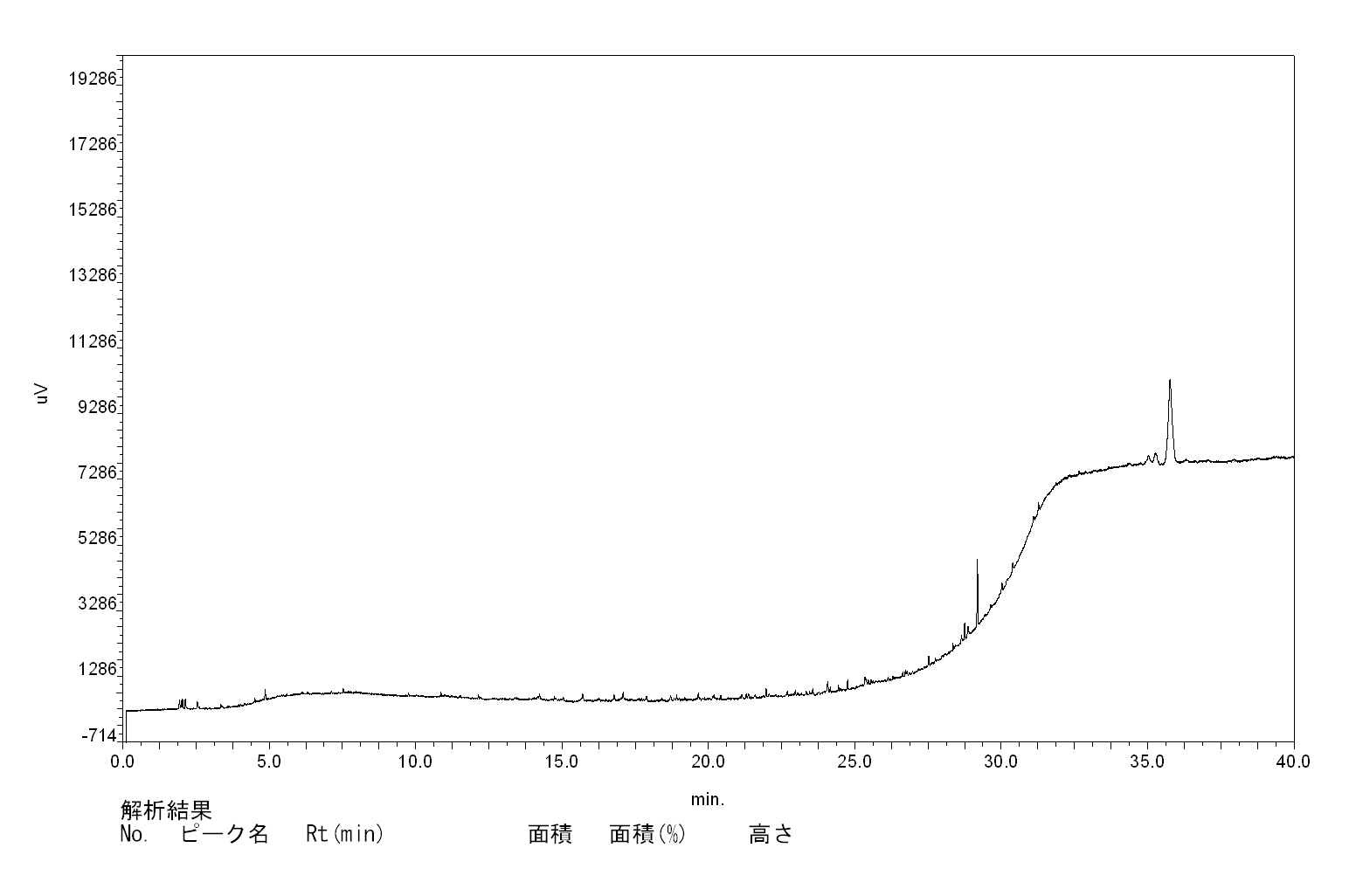 20,000
11
11
Peak Table
JPS-900 性能和可重复性实验
质量控制
12
12
JPS-900 性能和可重复性实验
质量控制
可重复性
13
13
JPS-900+GC/FID 校正曲线的建立
质量控制
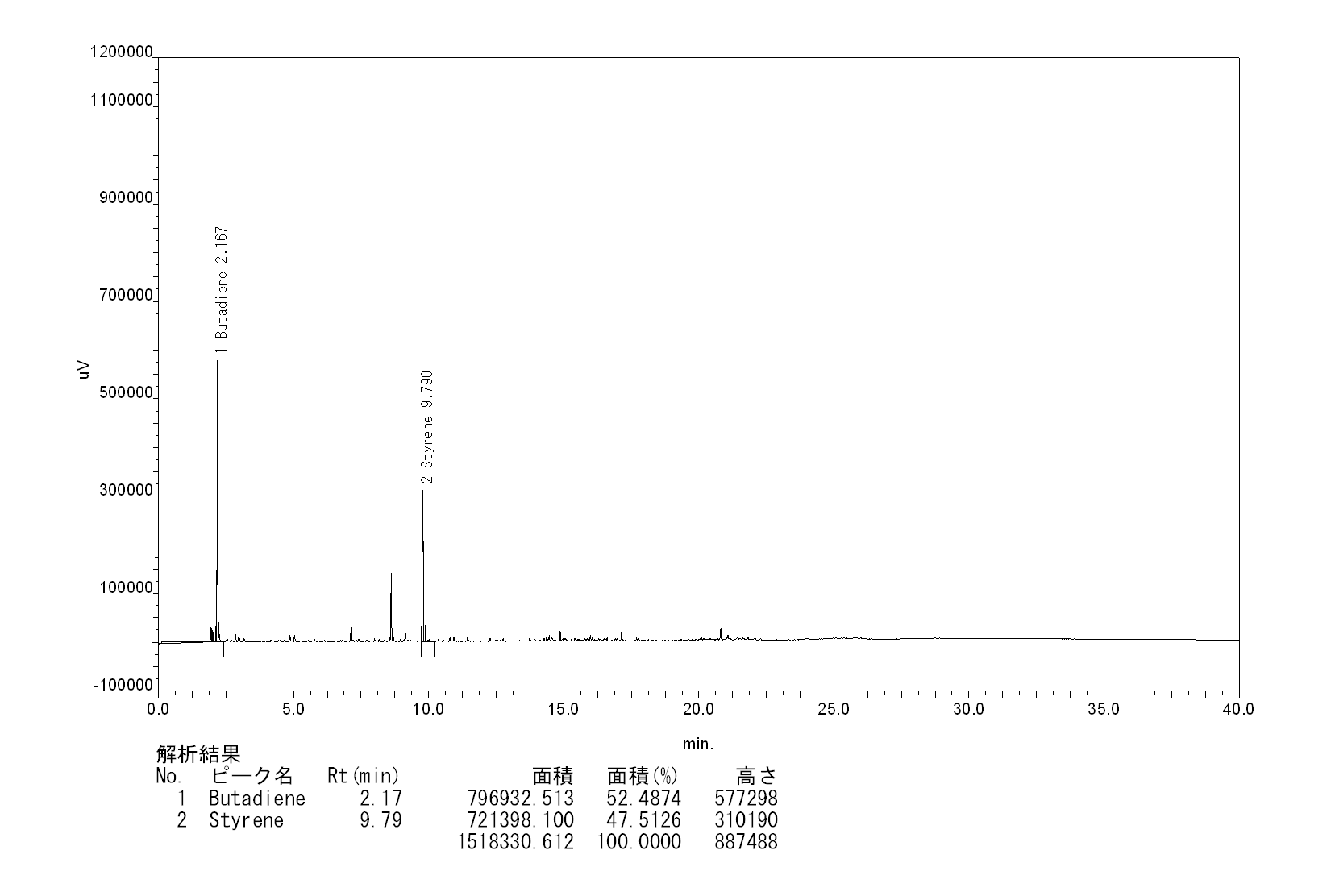 14
14
JPS-900+GC/FID 校正曲线的建立
质量控制
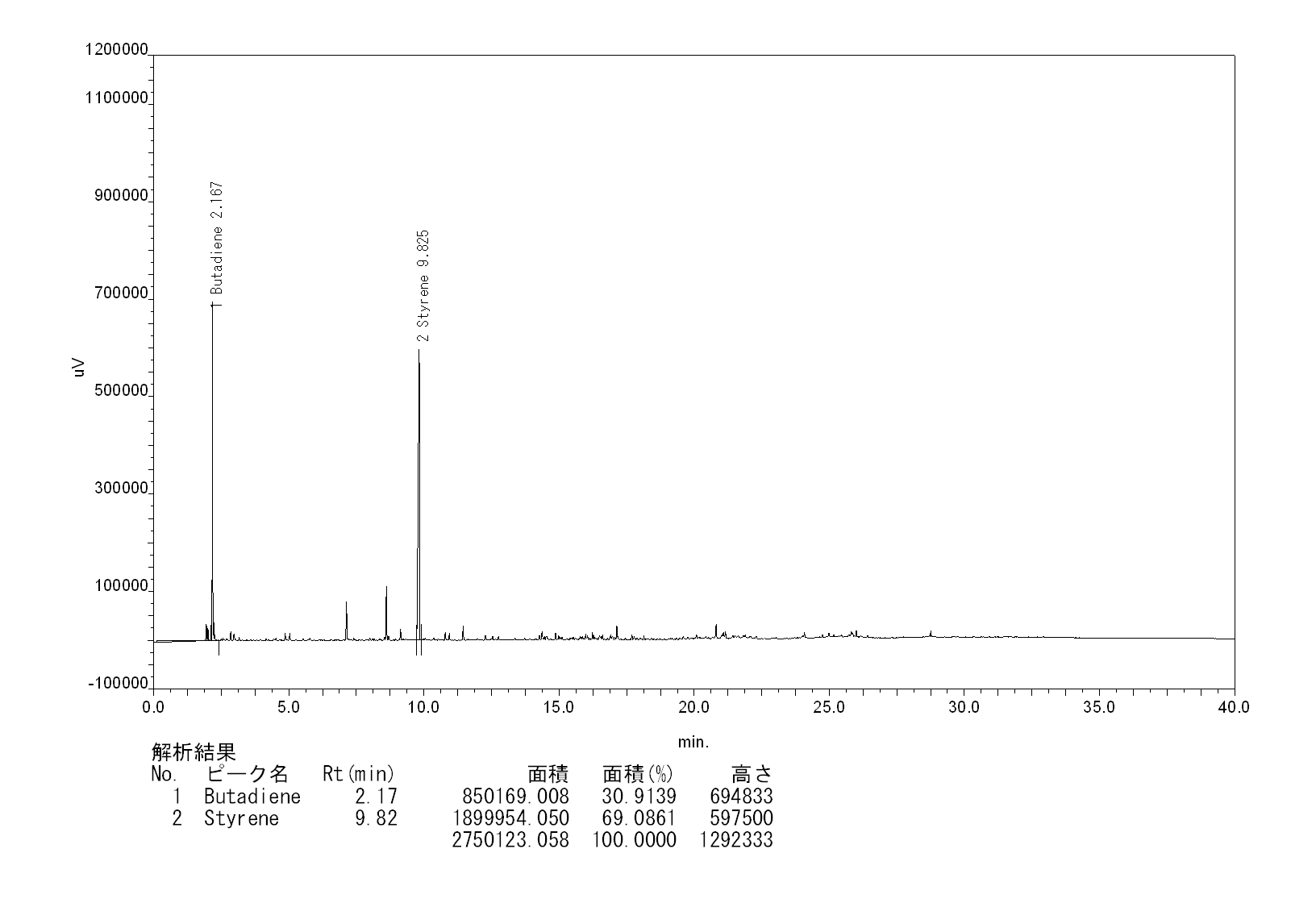 15
15
JPS-900+GC/FID 校正曲线的建立
质量控制
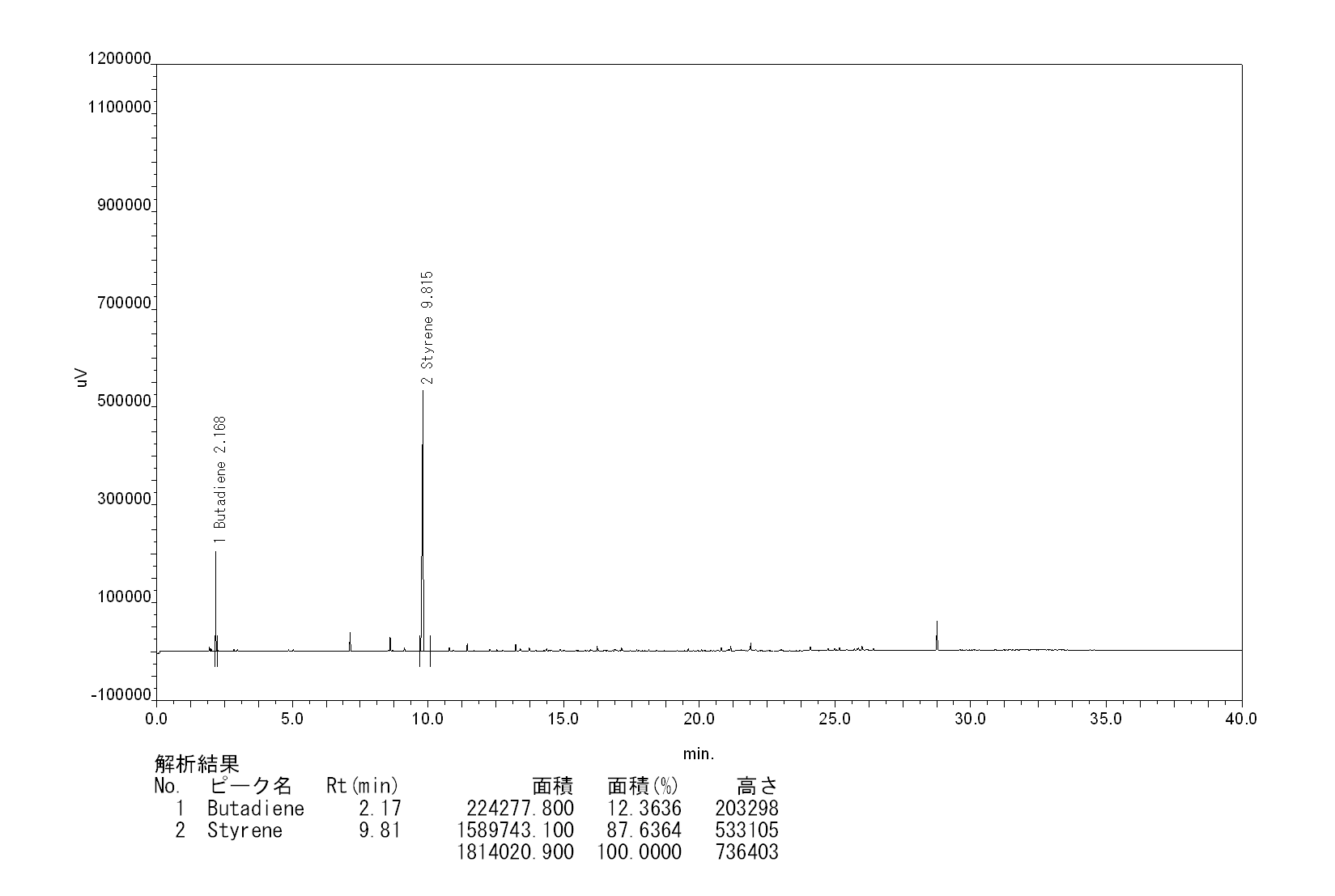 16
16
JPS-900+GC/FID 校正曲线的建立
质量控制
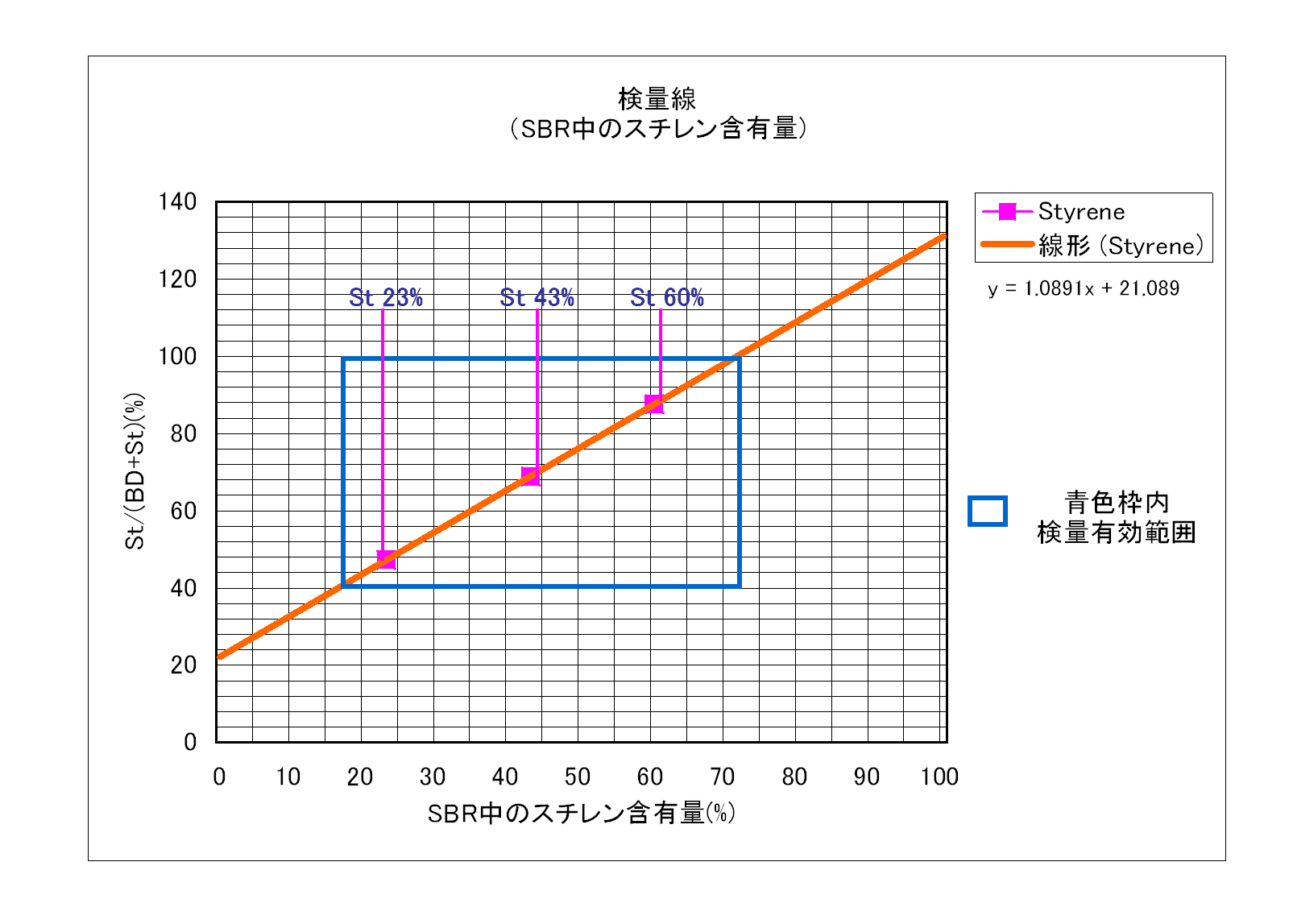 17
17
质量控制
JPS-900+GC/FID 对于未知样品的定量尝试
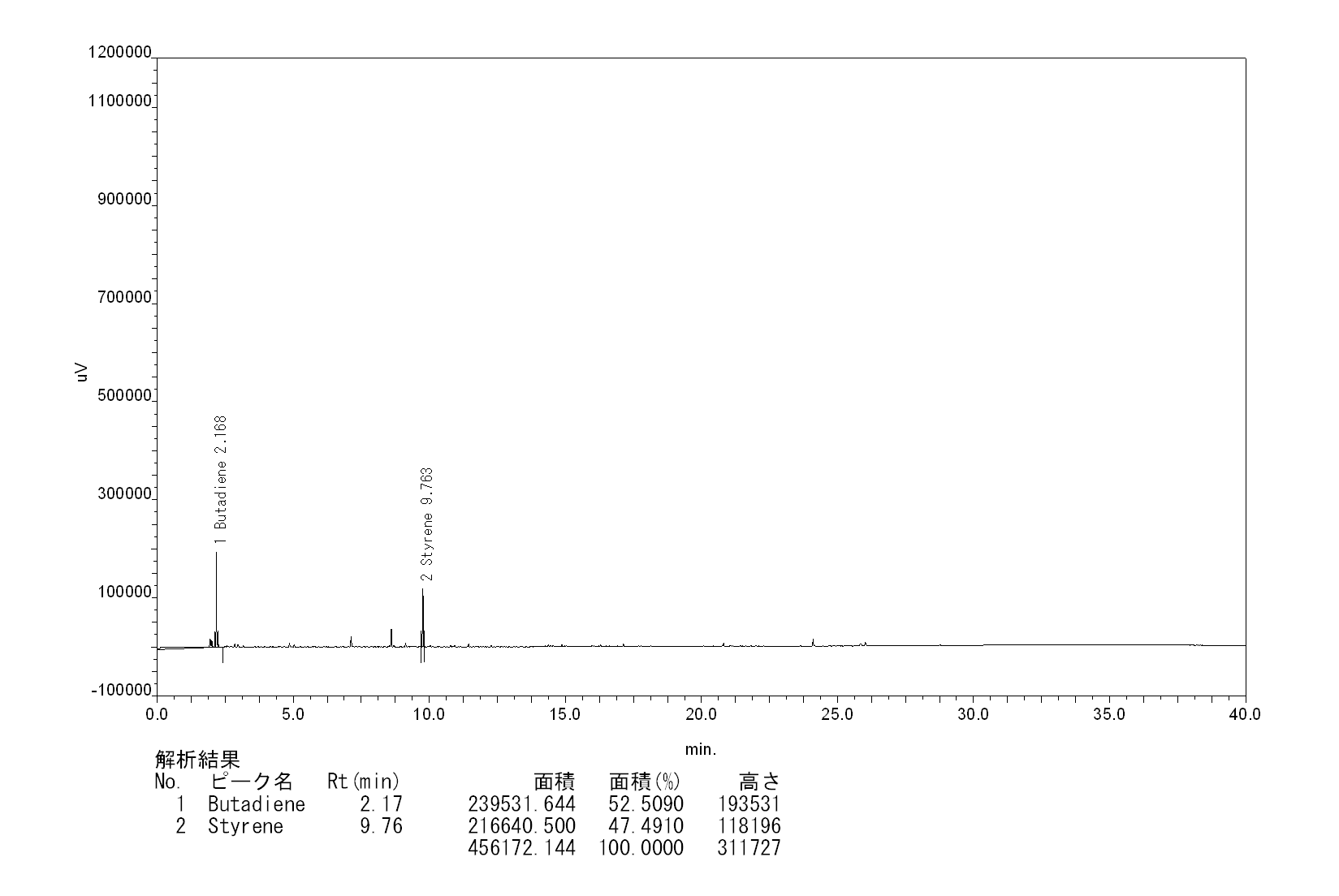 18
18
质量控制
JPS-900+GC/FID 对于未知样品的定量尝试
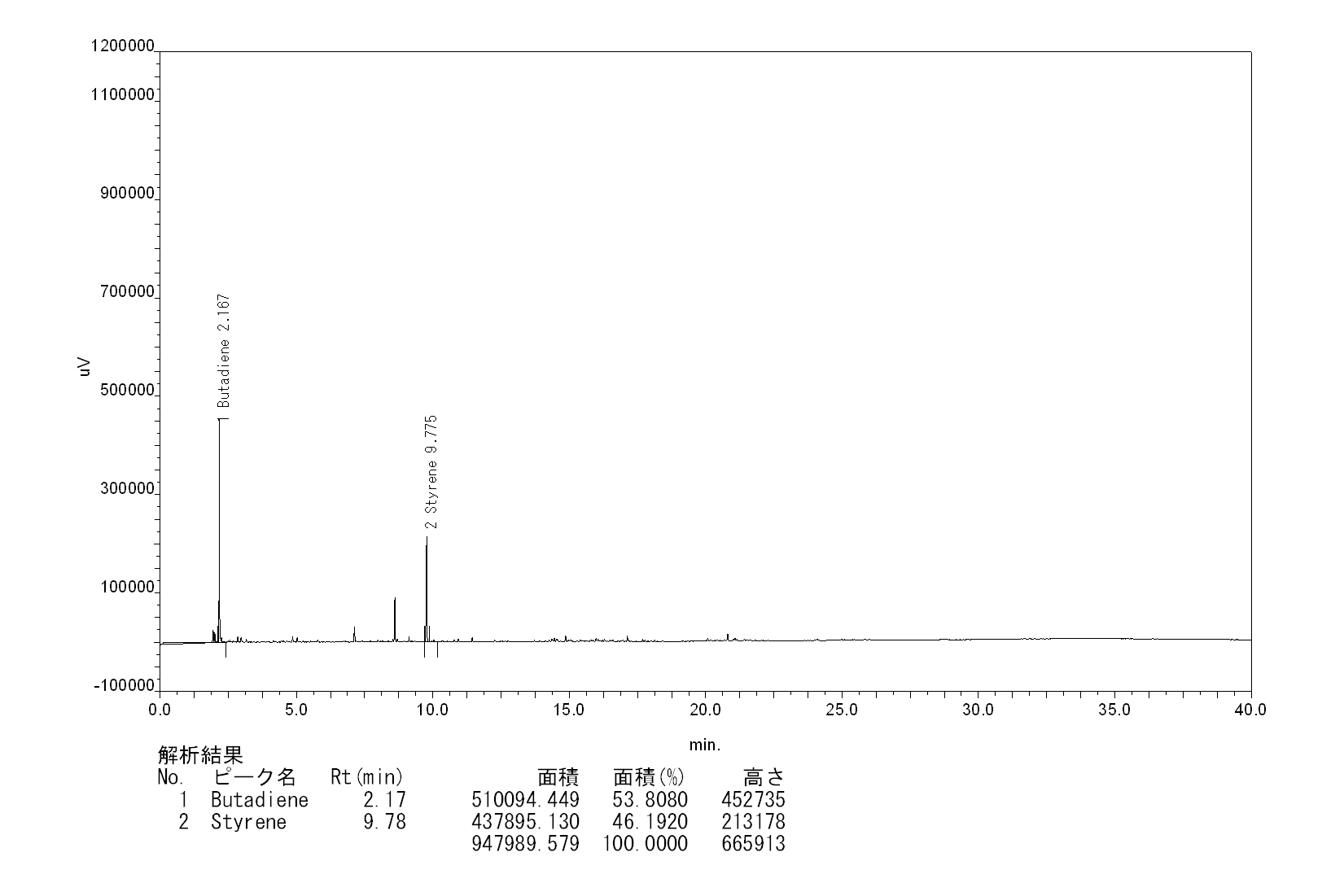 19
19
质量控制
JPS-900+GC/FID 对于未知样品的定量尝试
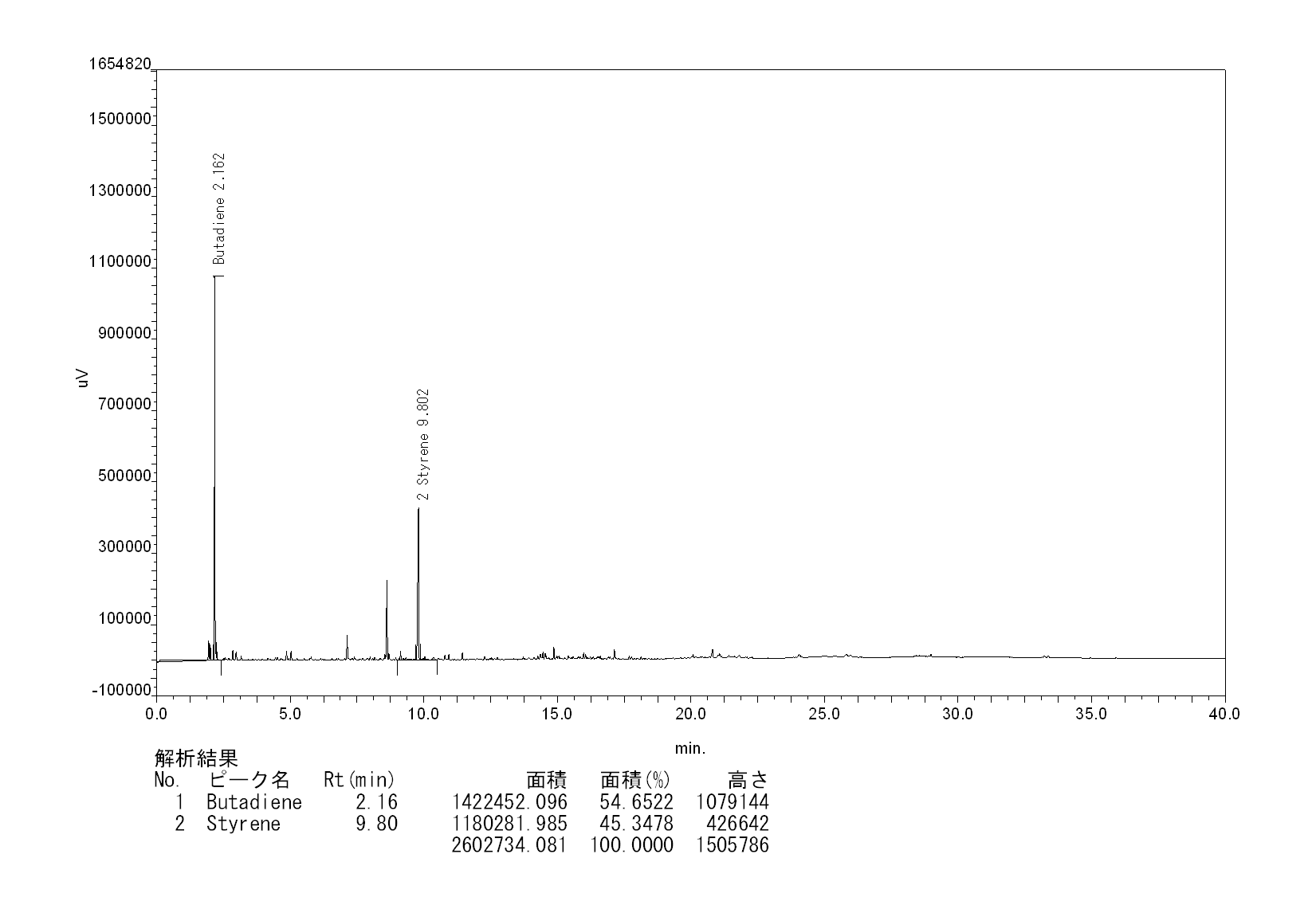 20
20
质量控制
JPS-900+GC/FID 对于未知样品的定量尝试
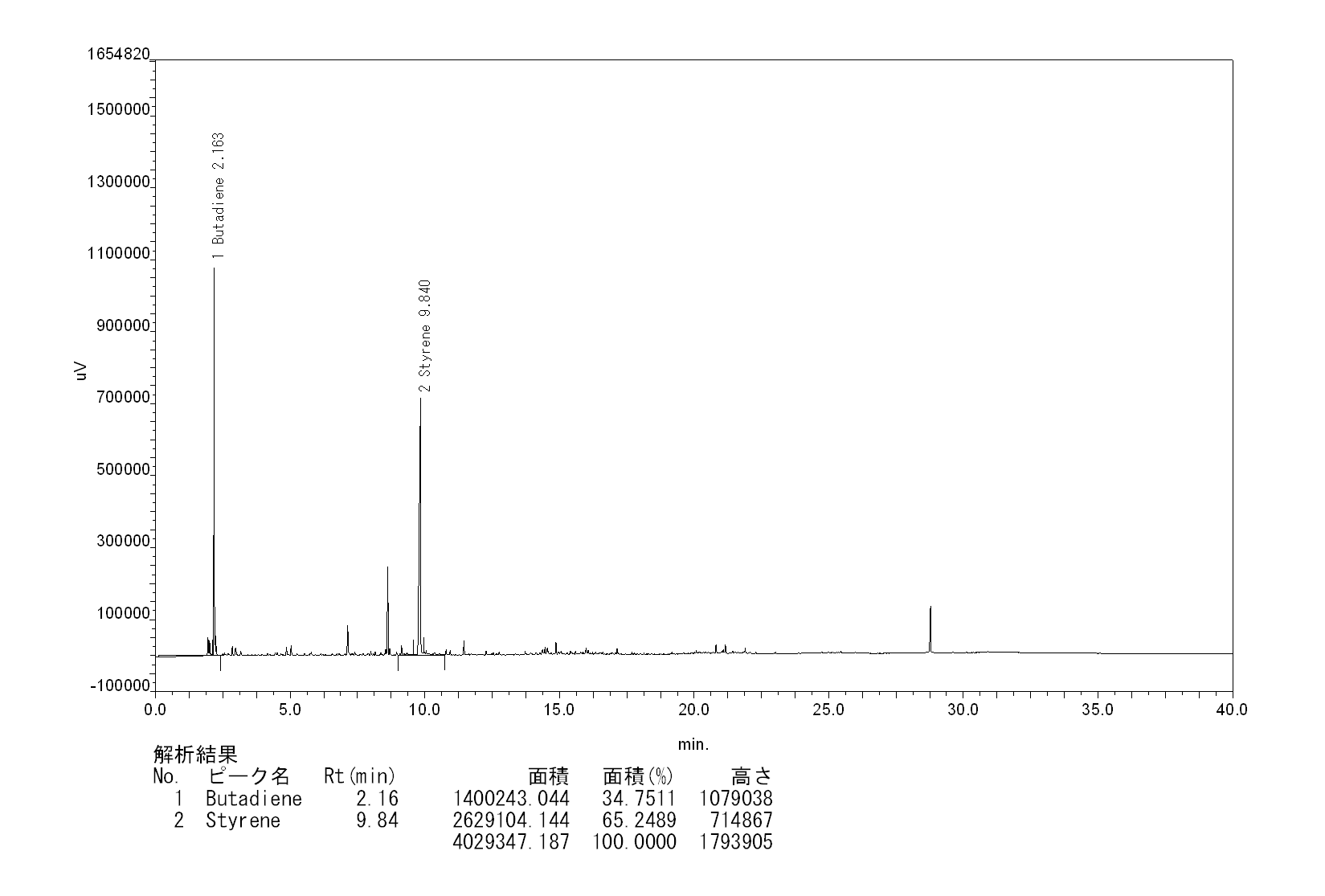 21
21
质量控制
JPS-900+GC/FID 对于未知样品的定量尝试
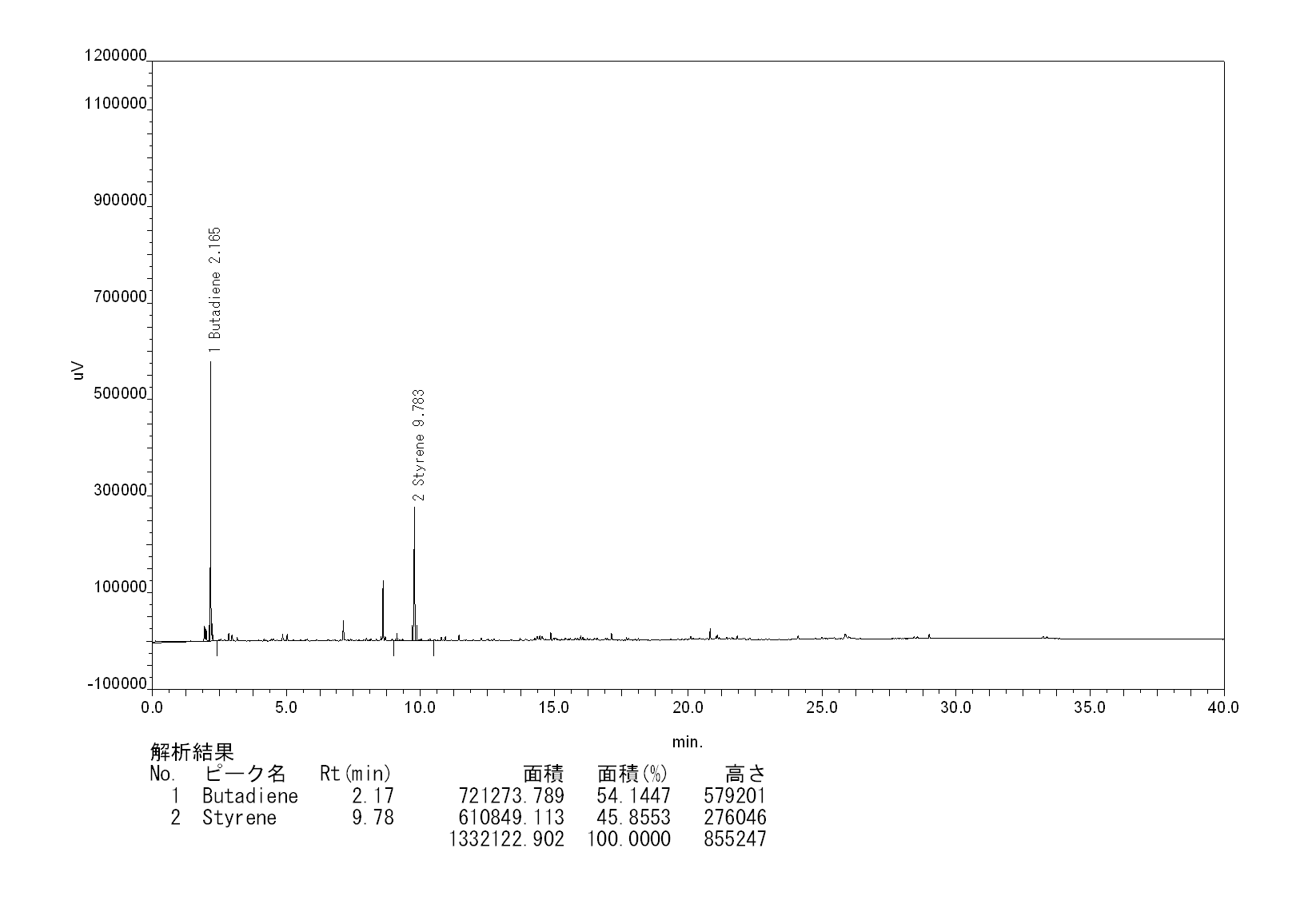 22
22
质量控制
JPS-900+GC/FID 对于未知样品的定量尝试
根据曲线推定比例结果
23
23